Normas de Calidad y Emisión
Derecho Ambiental II: Bases e Instrumentos
Ezio Costa Cordella
2S 2024
Objetivos
Diferenciar las normas de emisión y de calidad. 
Conocer su procedimiento.
Normas de Calidad
Norma de Calidad Ambiental
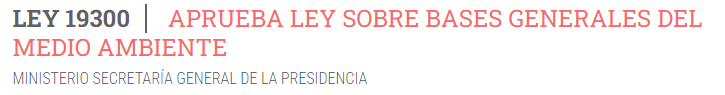 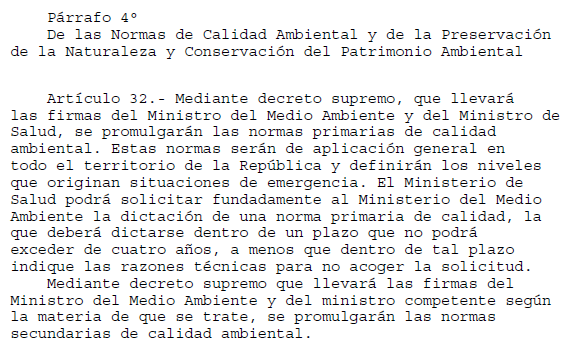 Normas de Calidad Ambiental
Normas primarias de calidad ambiental
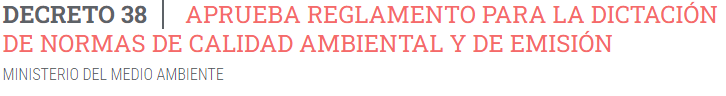 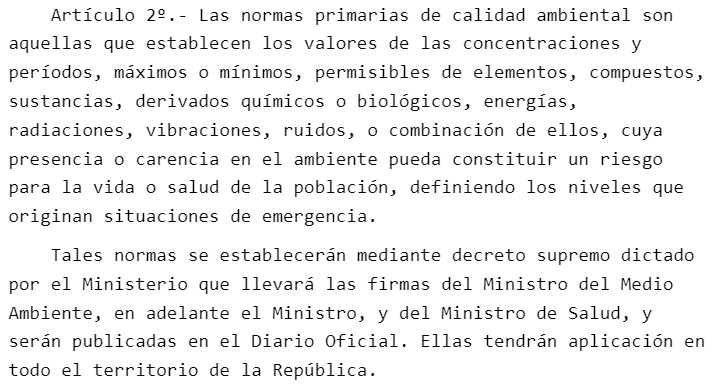 Normas de Calidad Ambiental
2. Normas secundarias de calidad ambiental
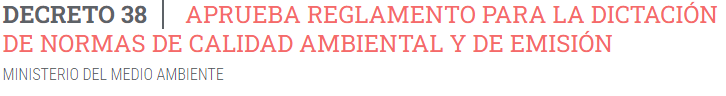 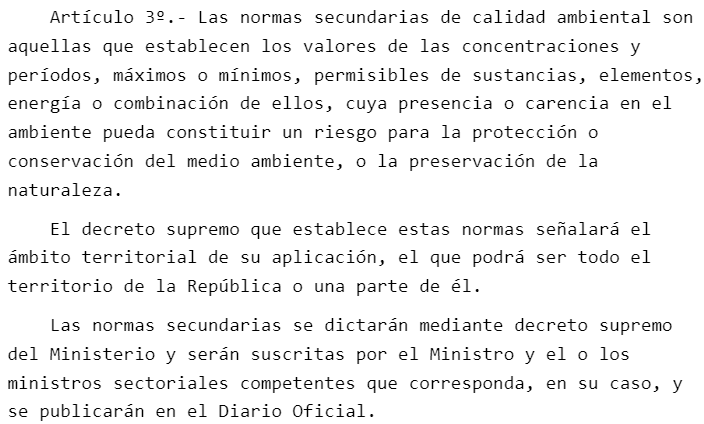 Normas de Emisión
Normas de Emisión
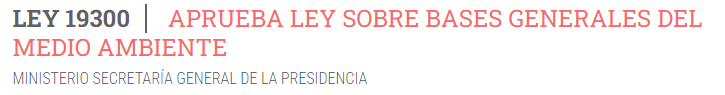 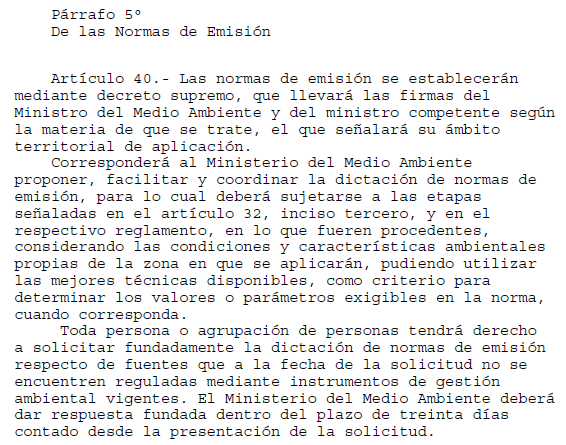 Normas de Emisión
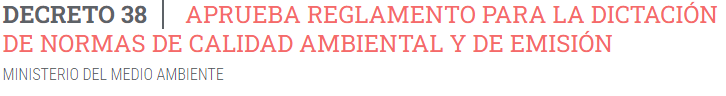 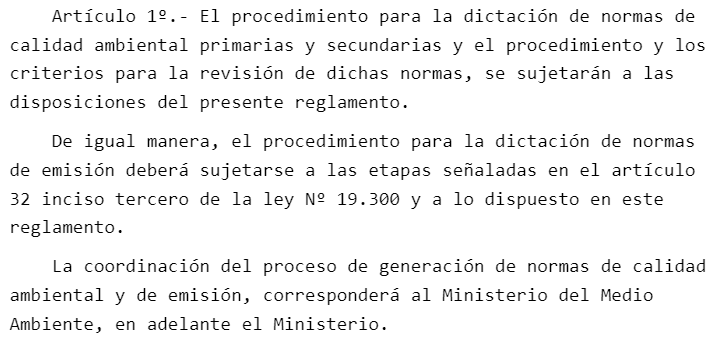 Normas de Emisión
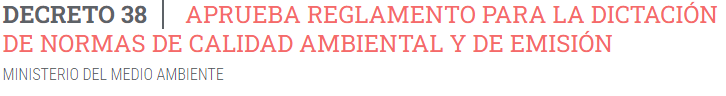 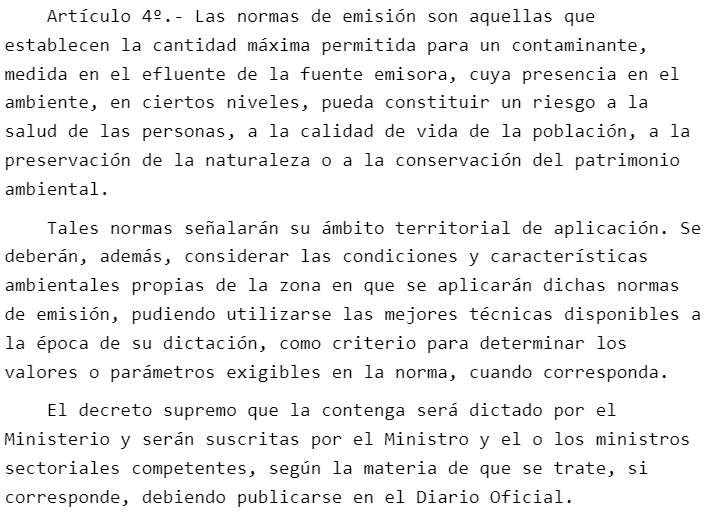 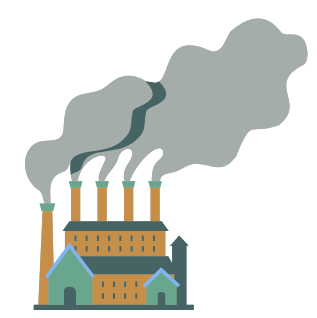 Recapitulando…
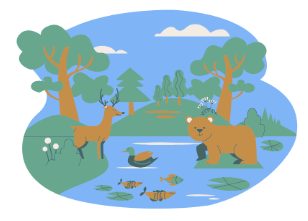 Regulación de cantidad de contaminante presente en el ambiente
Regulación de cantidad de contaminante del efluente de una fuente emisora
NORMA DE CALIDAD
NORMA DE EMISIÓN
En virtud de la salud de población
En virtud de la protección del MA
PRIMARIA
SECUNDARIA
Procedimiento
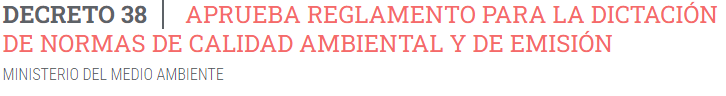 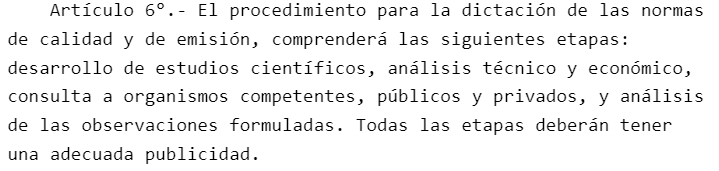 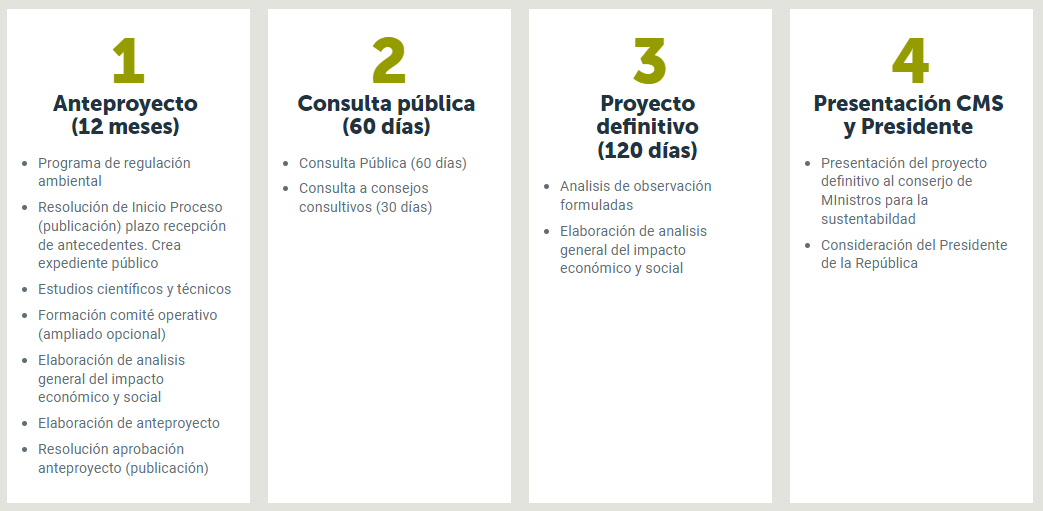 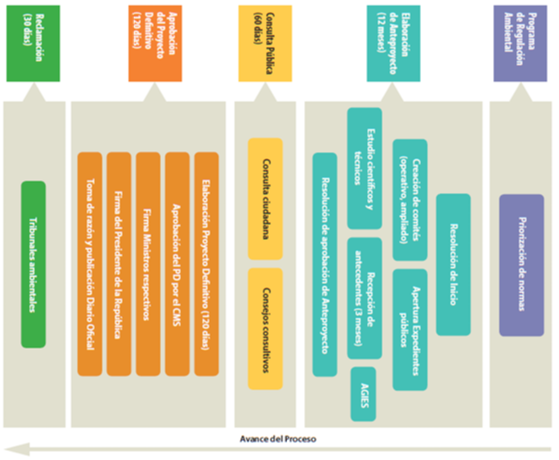 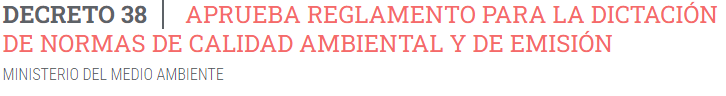 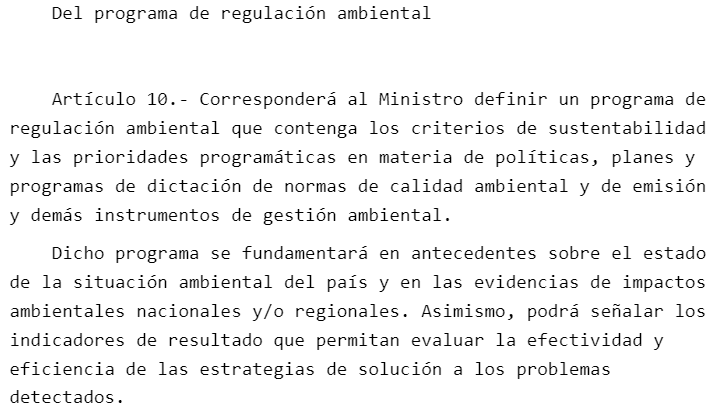 Etapa de elaboración de anteproyecto
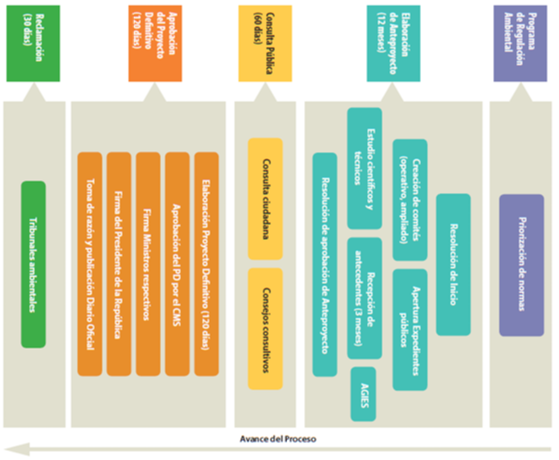 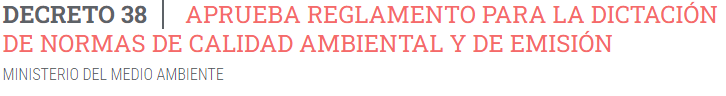 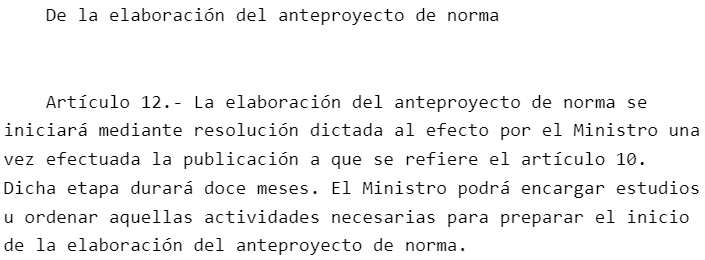 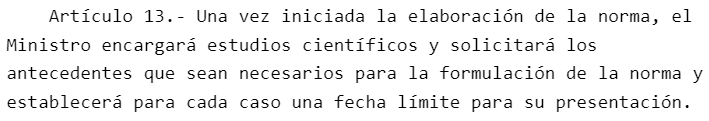 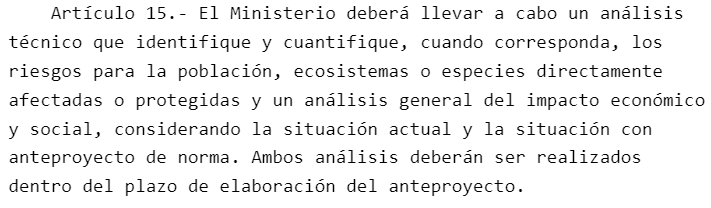 Etapa de consulta
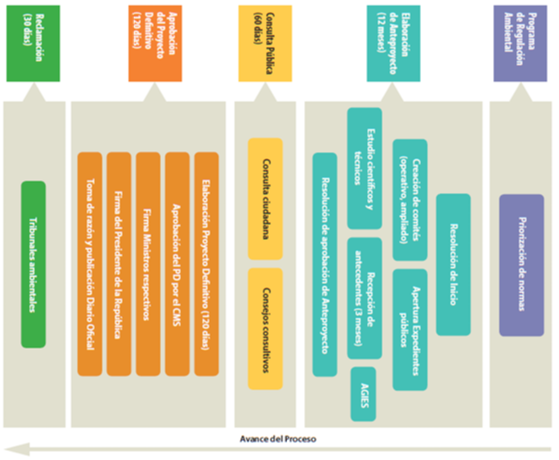 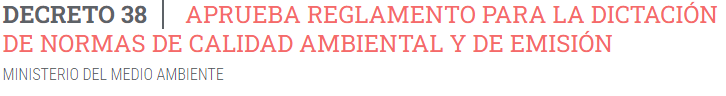 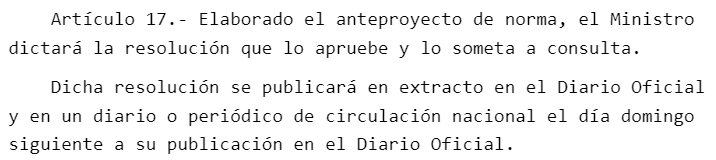 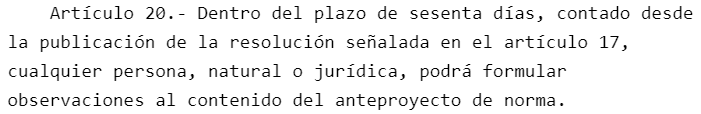 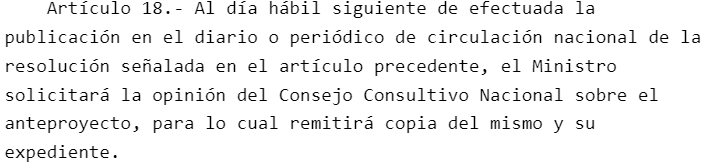 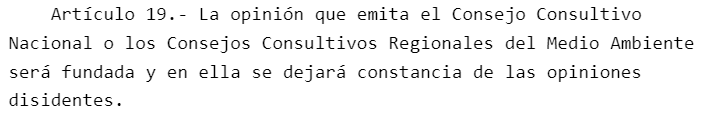 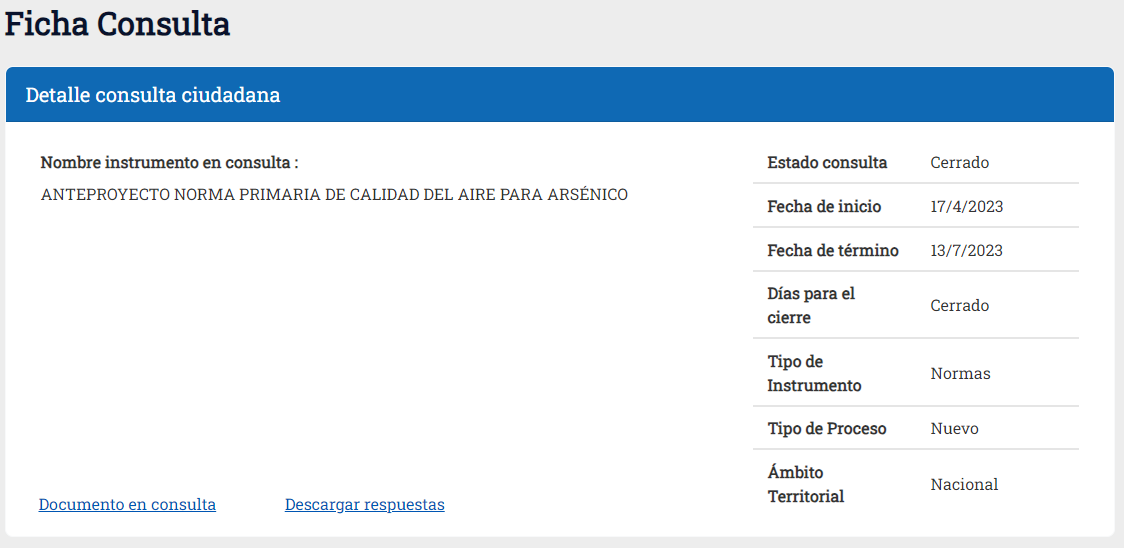 Ejemplo norma de calidad 1: https://consultasciudadanas.mma.gob.cl/portal/consulta/142
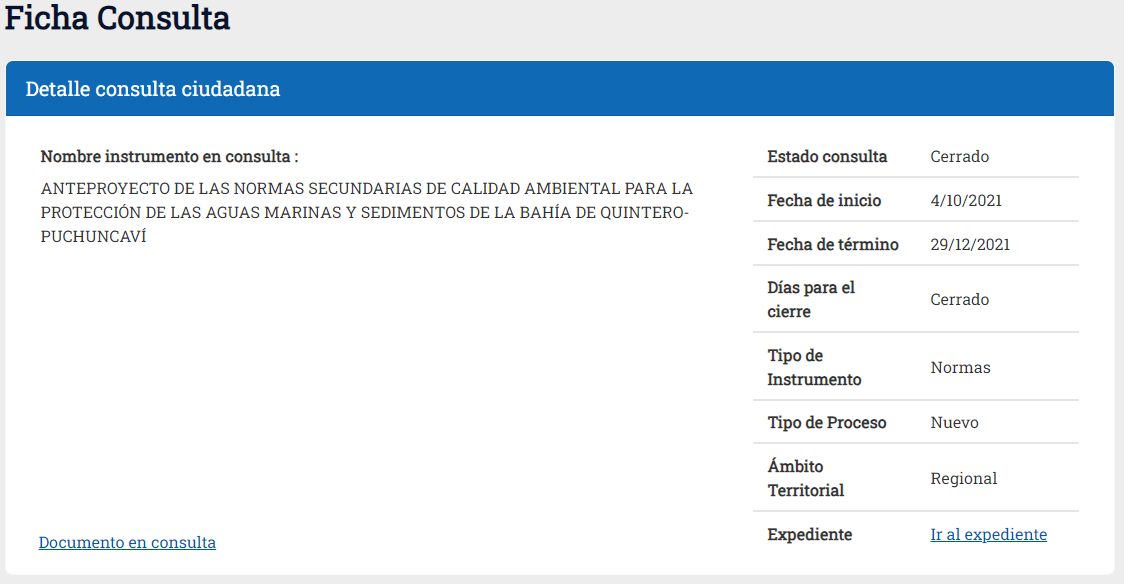 Ejemplo norma de calidad 2: https://consultasciudadanas.mma.gob.cl/portal/consulta/113
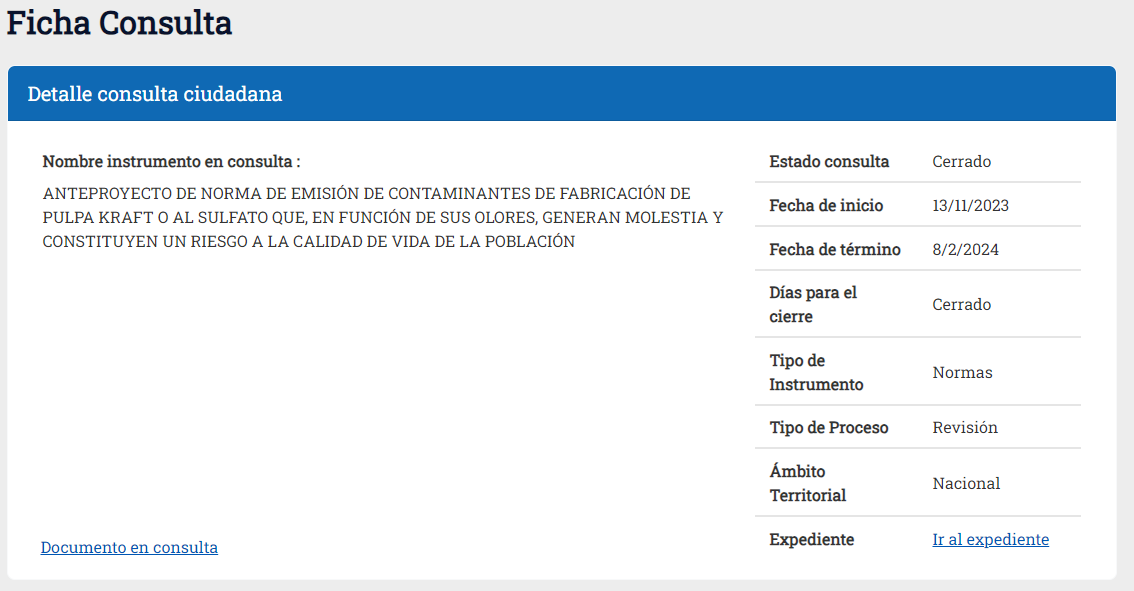 Ejemplo norma de emisión: https://consultasciudadanas.mma.gob.cl/portal/consulta/157
Etapa de aprobación
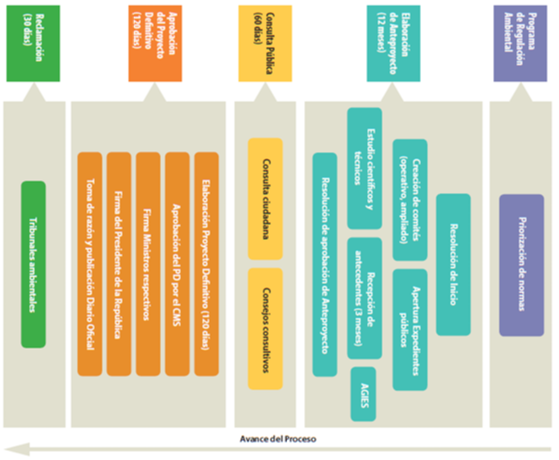 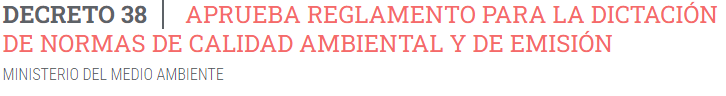 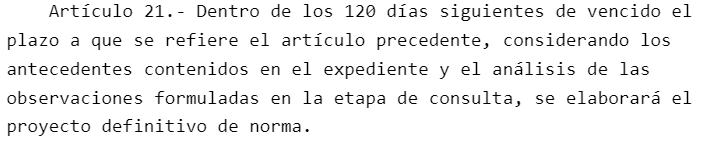 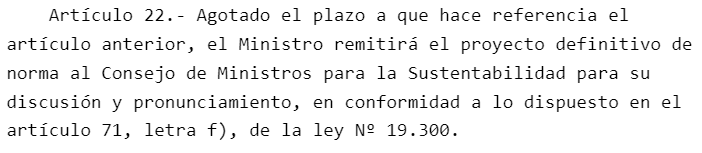 Toma de razón
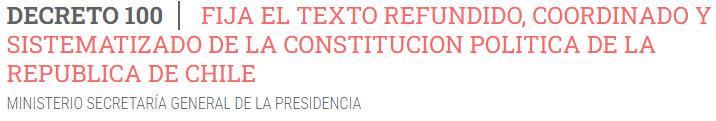 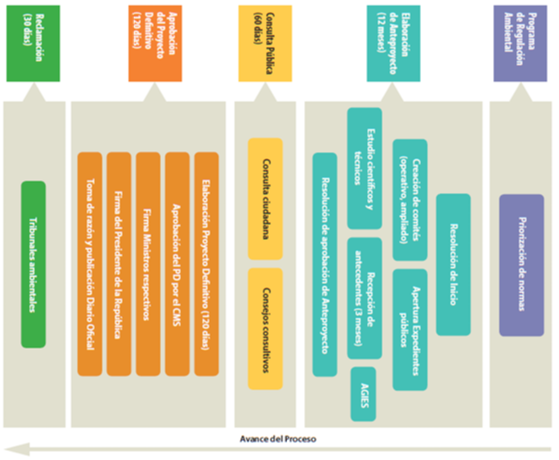 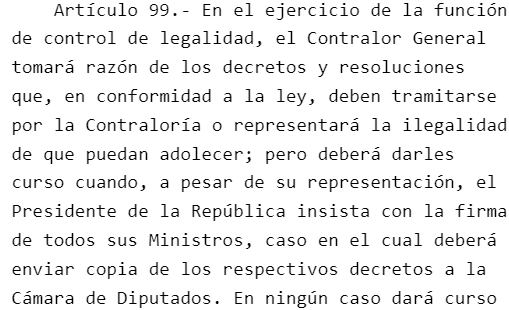 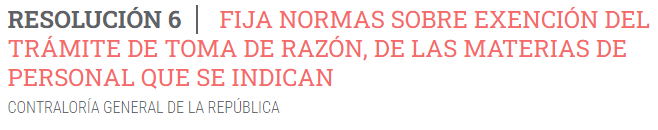 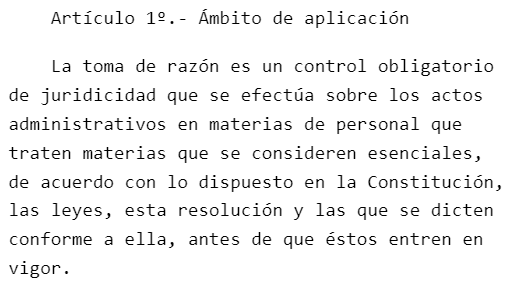 Revisión de normas vigentes
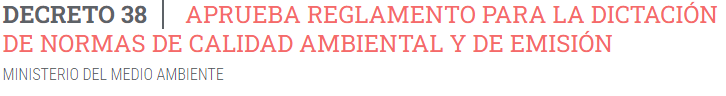 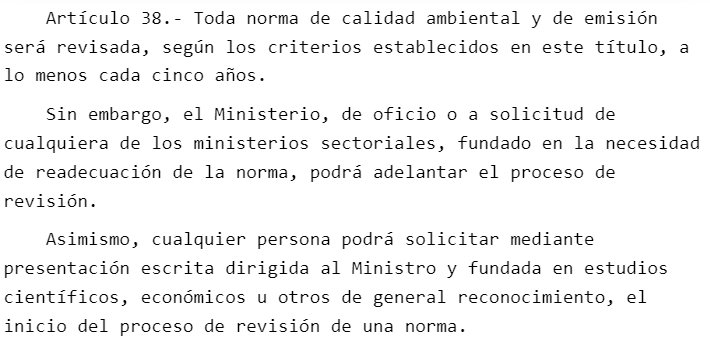 Procedimiento de reclamación
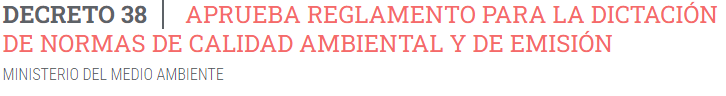 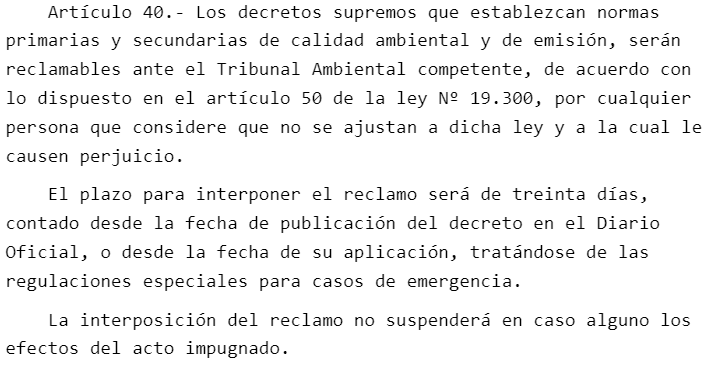